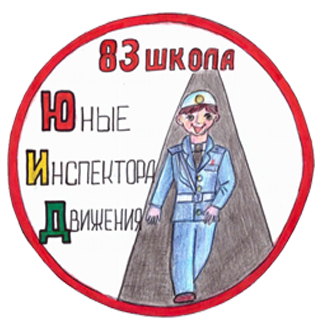 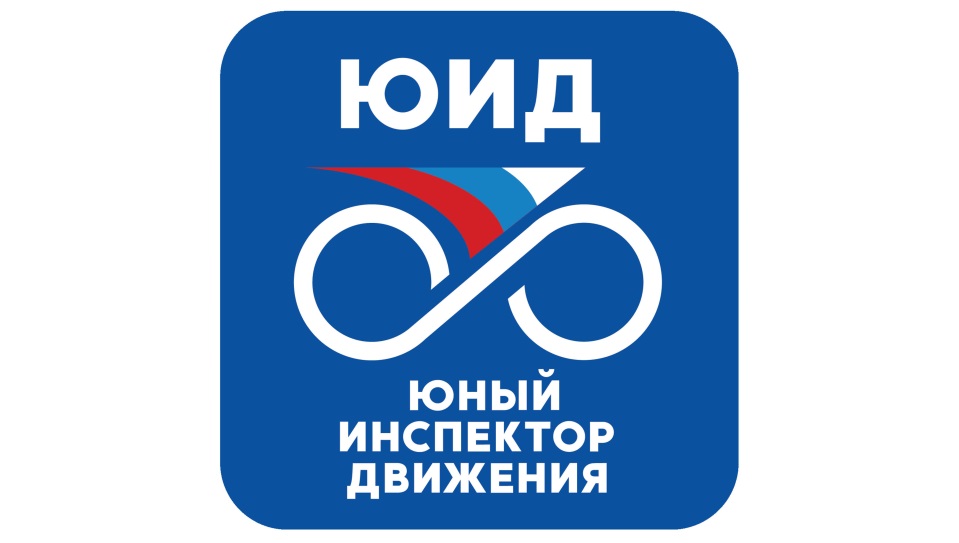 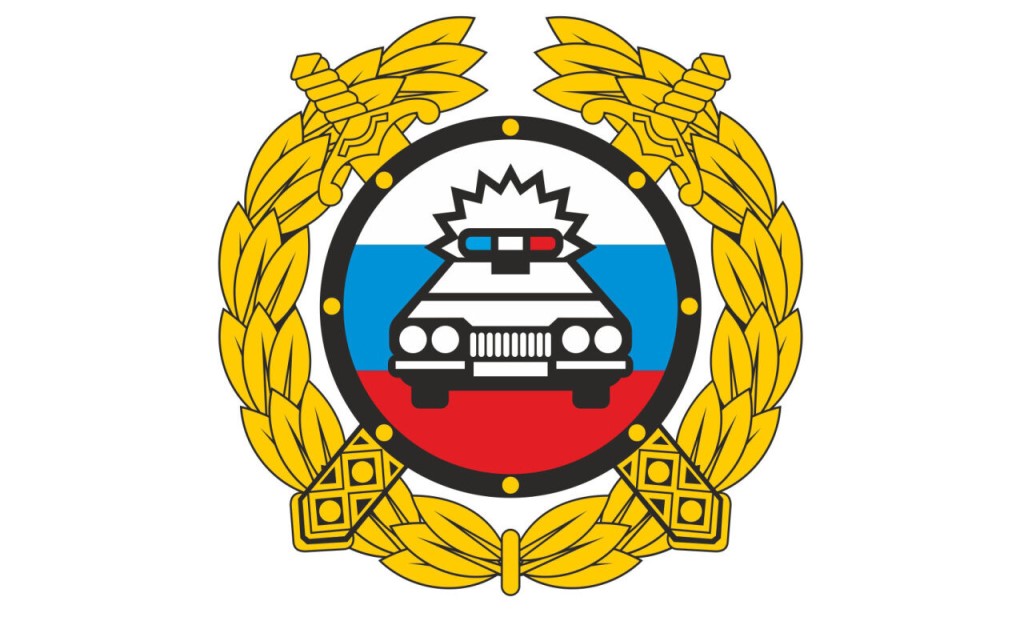 85 лет на страже ГИБДД
Организатор: 
Бедрина Алевтина Александровна – 
старший вожатый МБОУ «СОШ №83», 
руководитель отряда ЮИД МБОУ «СОШ №83»

2021 год
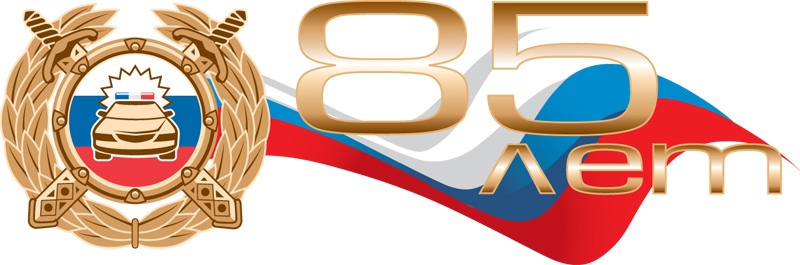 3 июля 1936 года Совет народных комиссаров утвердил «Положение о Государственной автомобильной инспекции Главного управления рабоче-крестьянской милиции НКВД СССР»
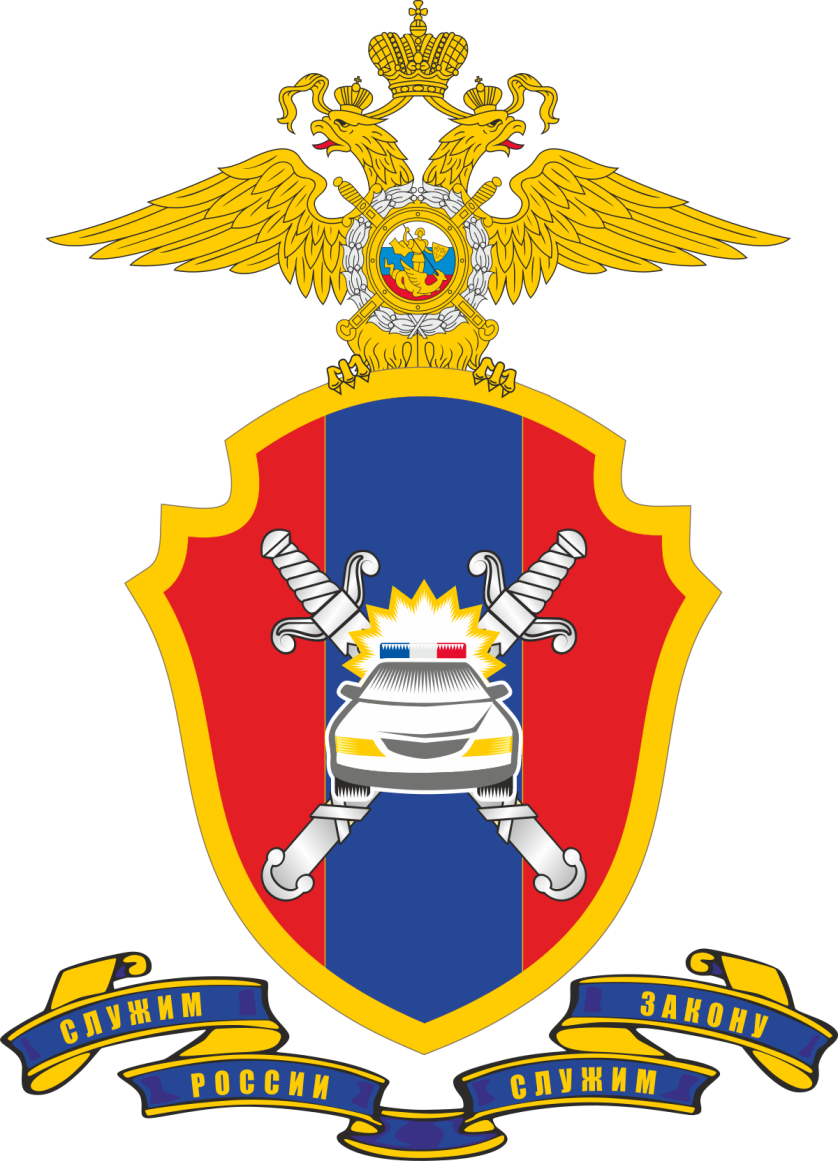 ГАИ – ?



ГИБДД - ?
ГАИ – Государственная автомобильная инспекция 

ГИБДД - Государственная инспекция безопасности дорожного движения
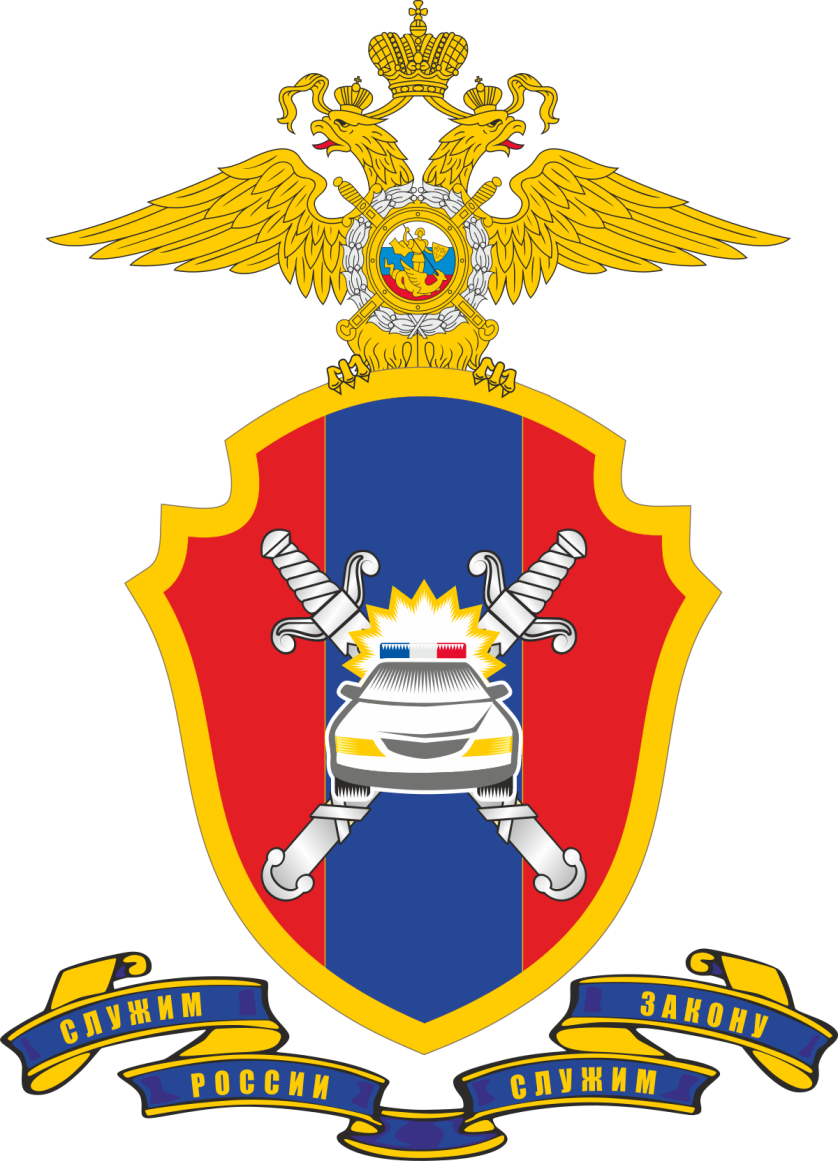 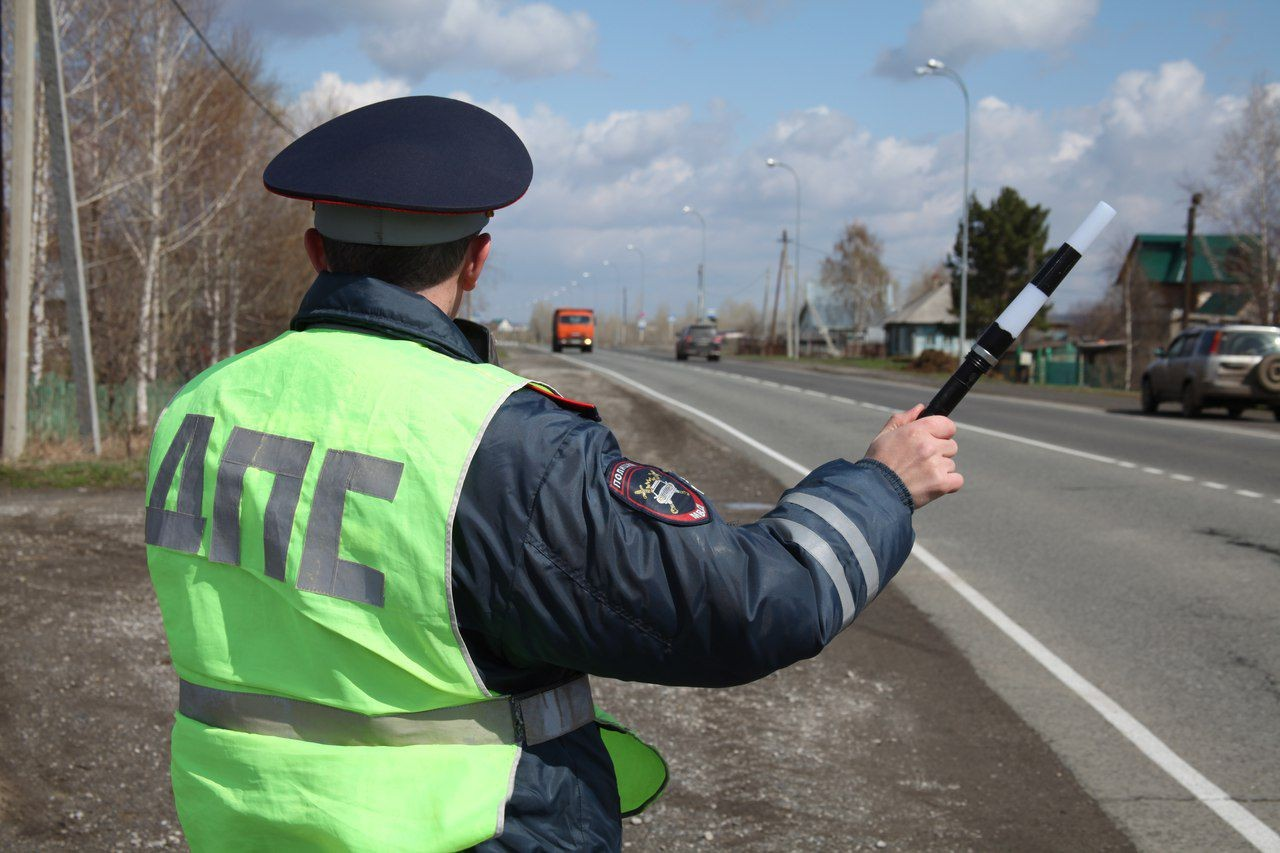 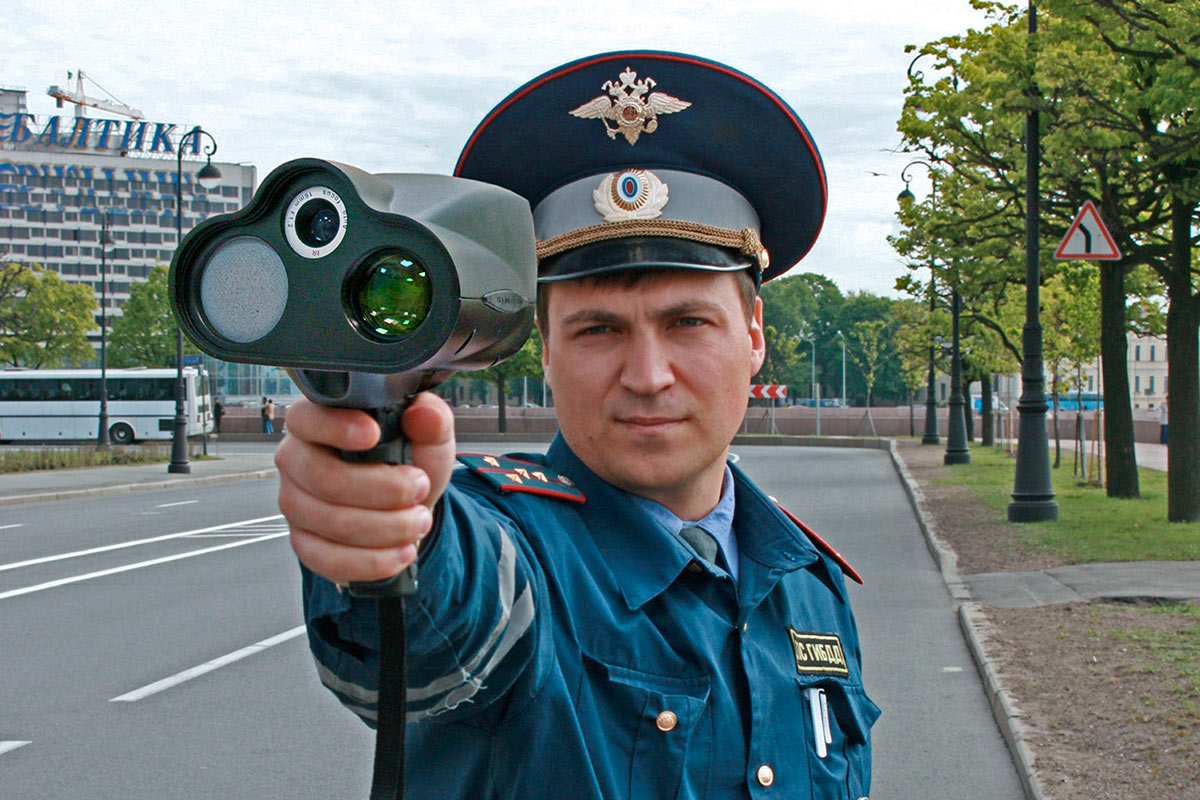 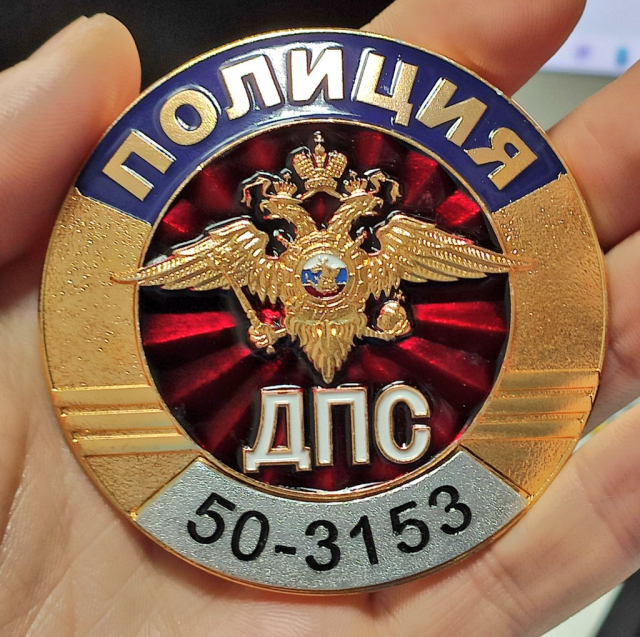 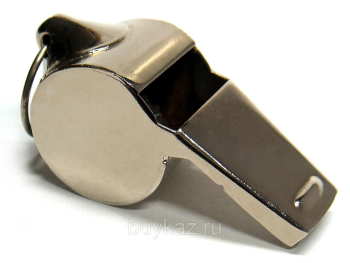 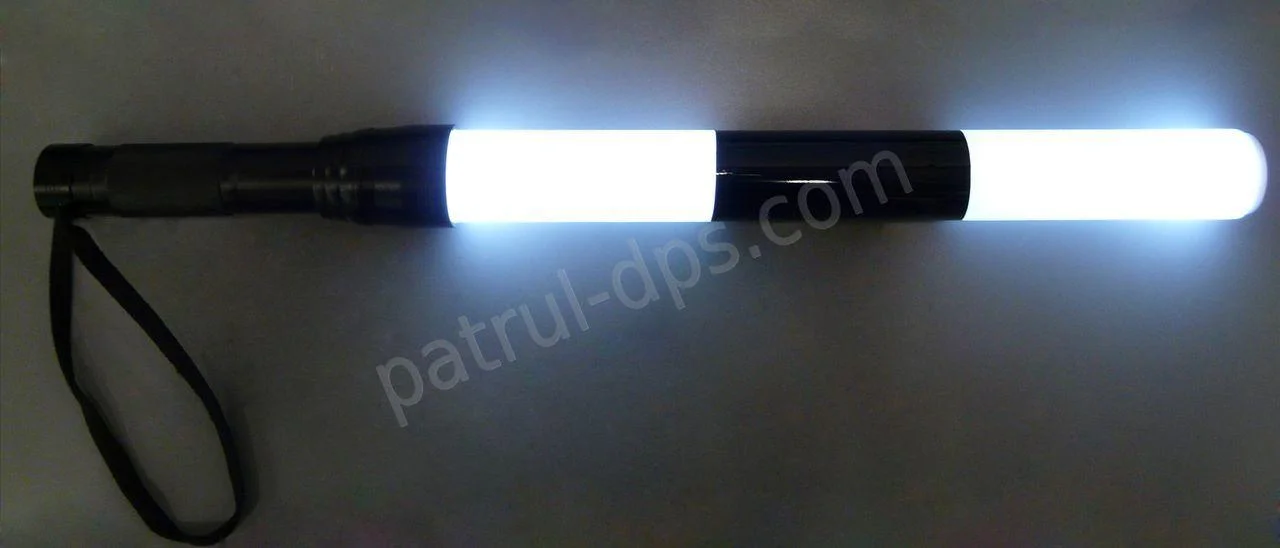 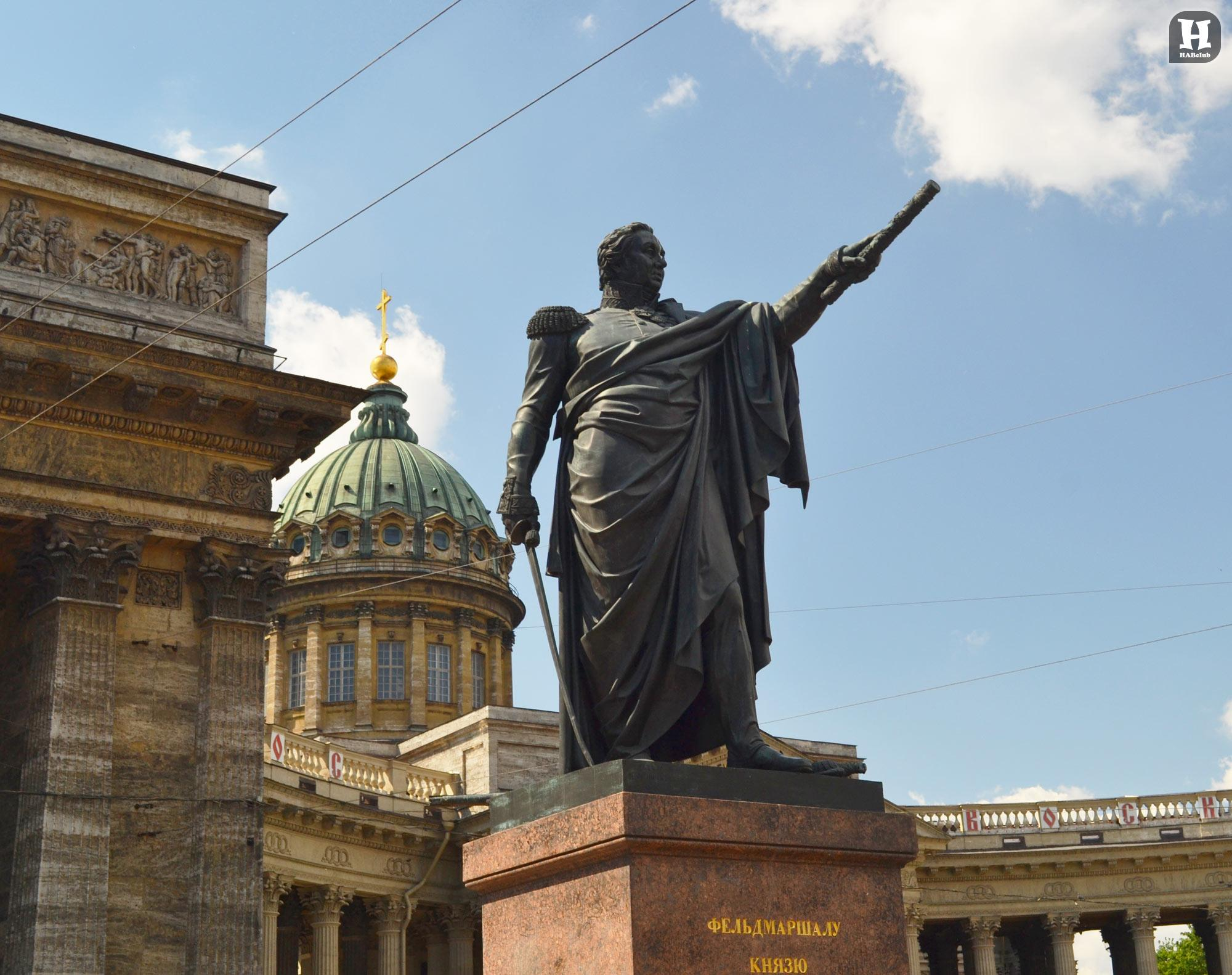 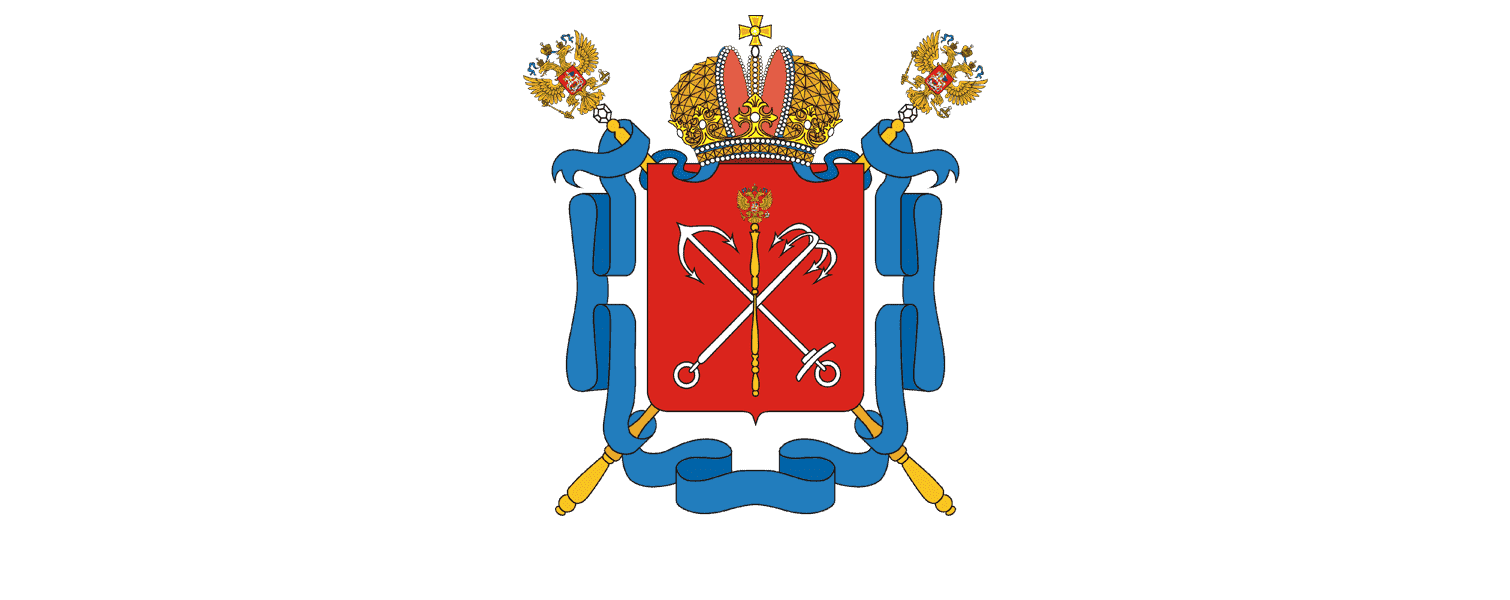 1837 год, Санкт-Петербург.Памятник фельдмаршалу Михаилу Илларионовичу Кутузову
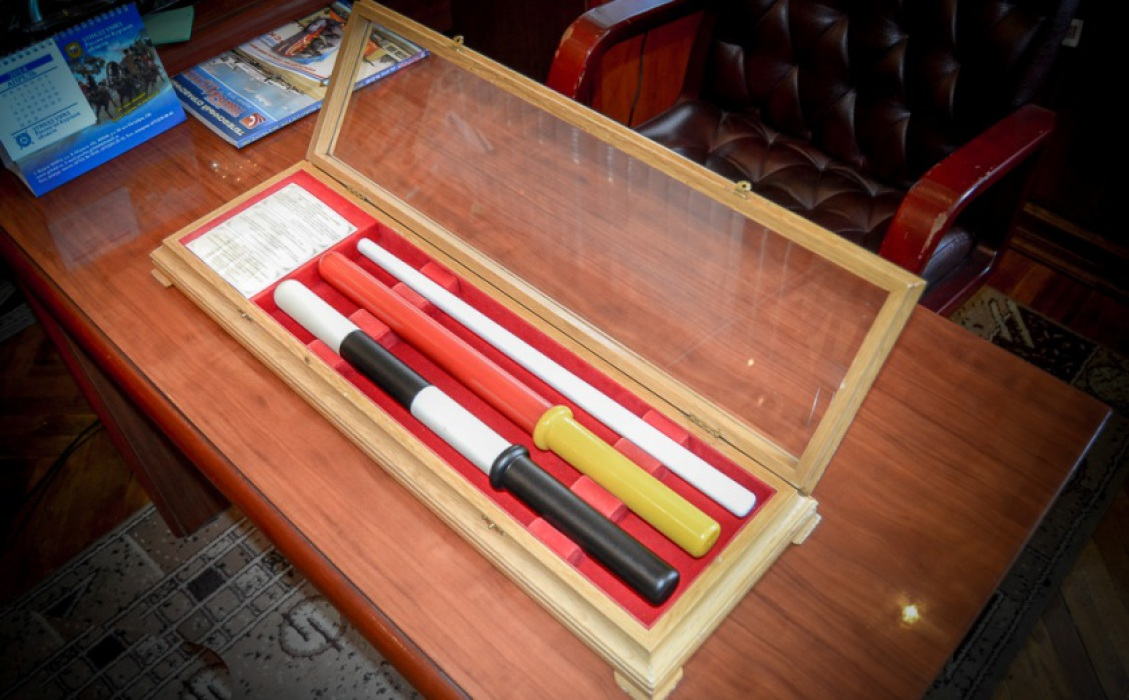 1908г. - жезл назывался «тростью», белого цвета. 1922г. - красного цвета с жёлтой рукояткой,               установлены размеры жезла:                11 вершков (примерно 49 см).1939г. - чёрно-белая окраска.
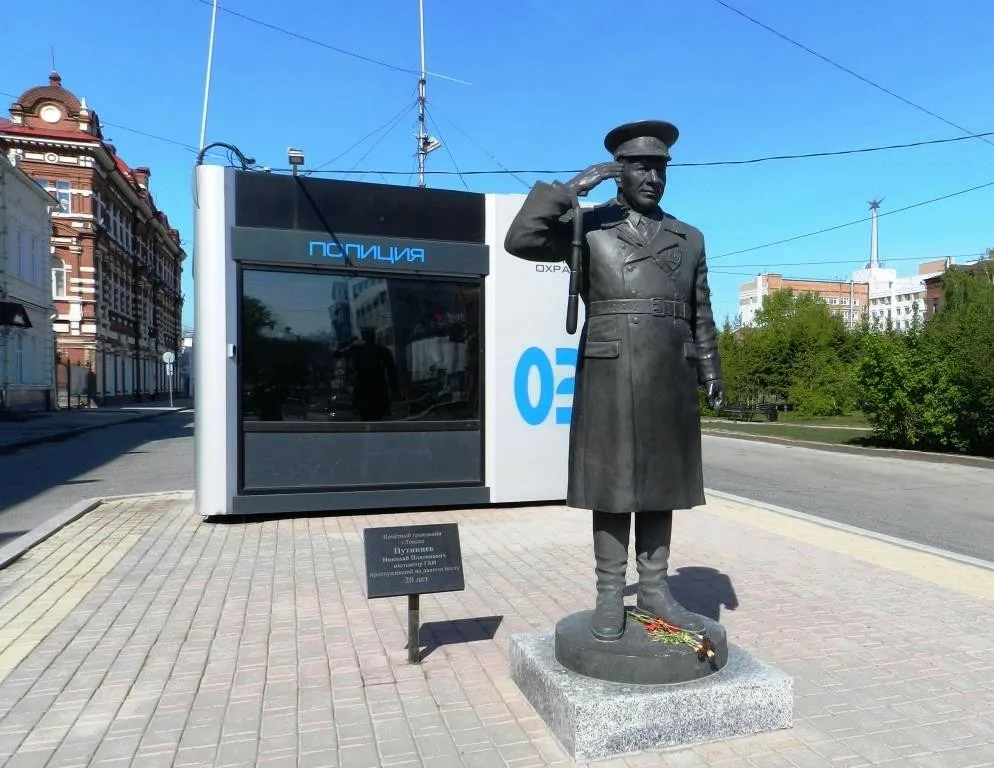 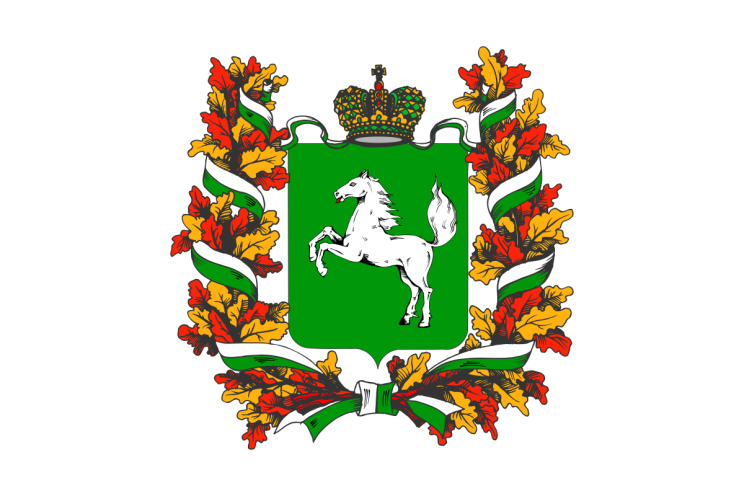 17 сентября 2012 год, Томск.  Памятник инспектору ГАИ Николаю Платоновичу Путинцеву
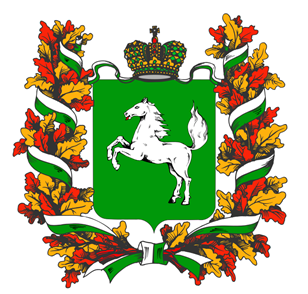 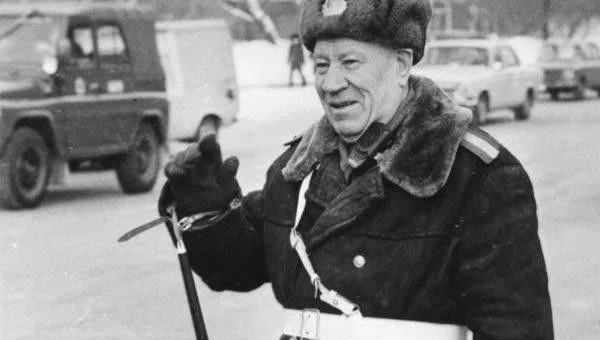 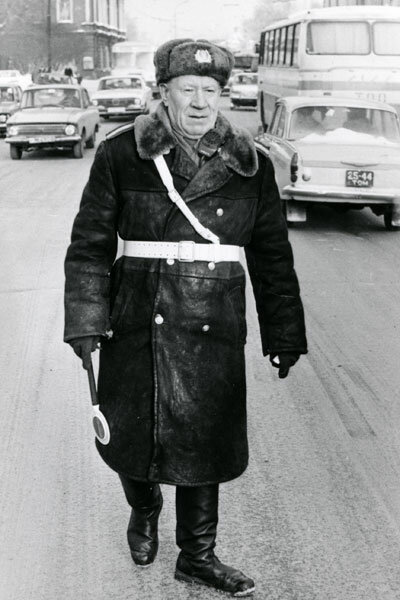 Дядя Коля 
отработал в милиции почти 40 лет, 
23 года на одном участке
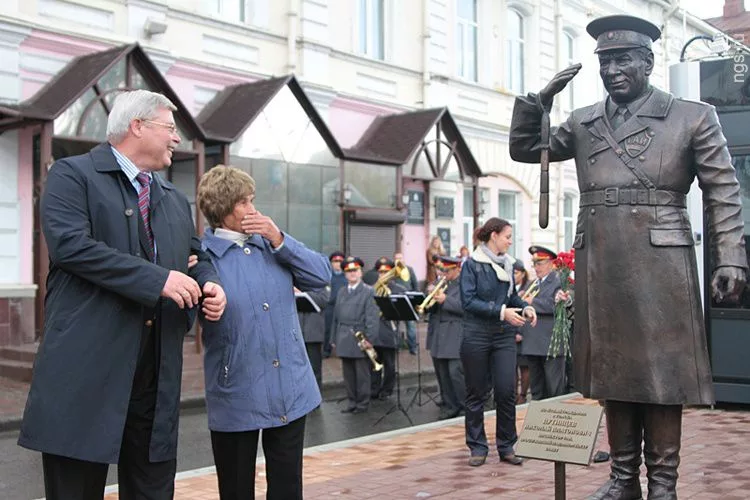 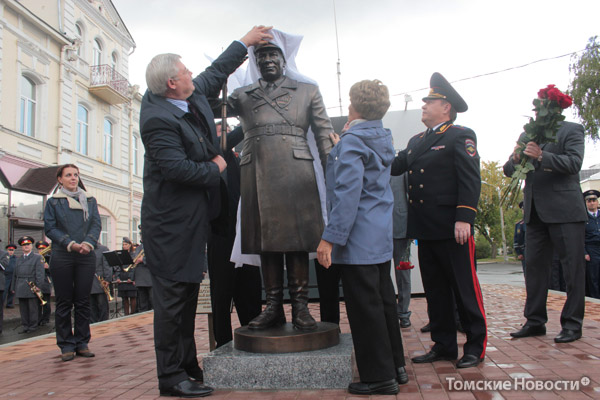 17 сентября 2012 год, Томск. На перекрёстке проспекта Ленина и переулка Нахановича.Томский скульптор Антон Гнедых
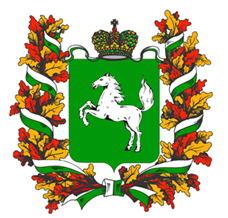 «Лежачий полицейский» - искусственная неровность
Задачи ГИБДД: - обеспечение беспрепятственного и бесперебойного движения транспортных средств и пешеходов; - регулирование дорожного движения;- контролировать и оказывать помощь на дорогах водителям;- выявлять нарушителя Правил дорожного движения и пресекать его действия.
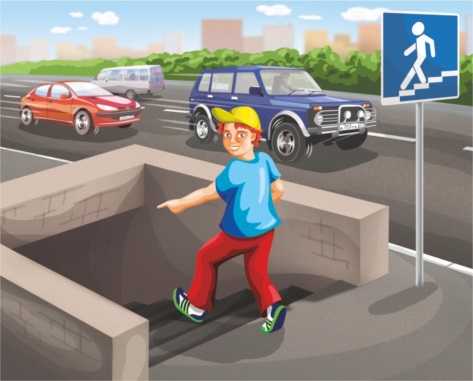 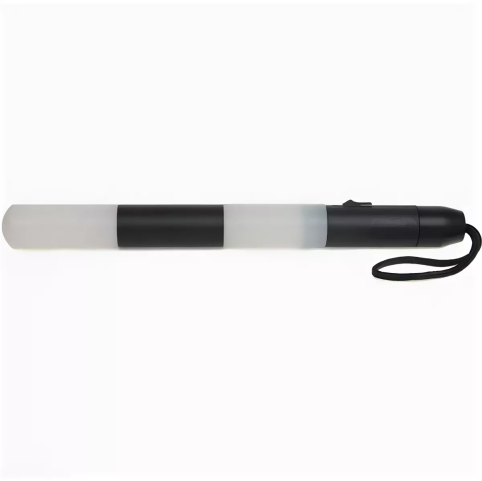 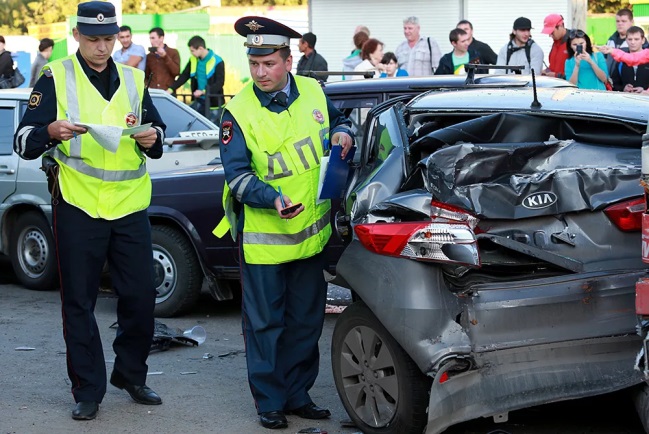 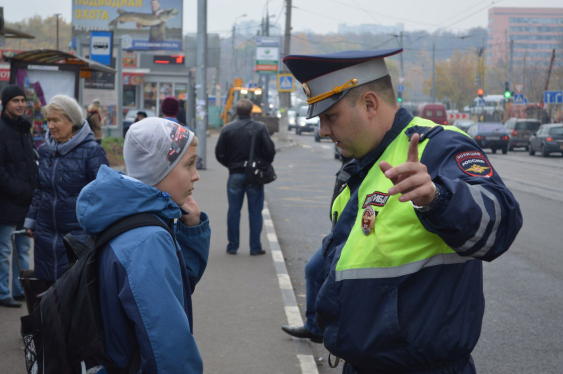 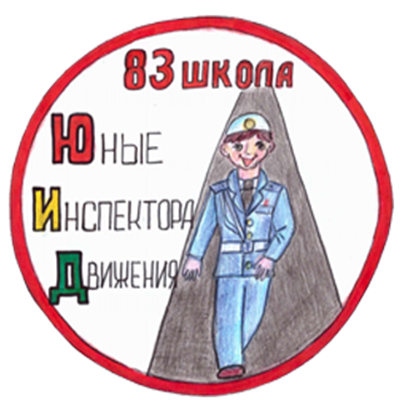 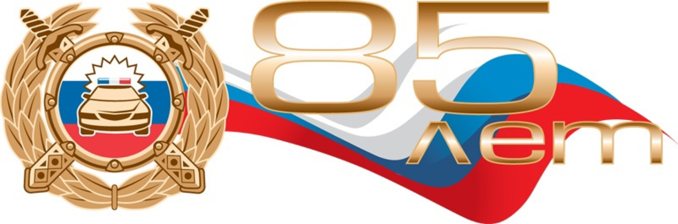 Видеоролик «С юбилеем, ГИБДД!»,ссылка на запись: https://vk.com/public200119085?w=wall-200119085_343&z=video-200119085_456239025%2F6643c392d248dd4534%2Fpl_post_-200119085_539
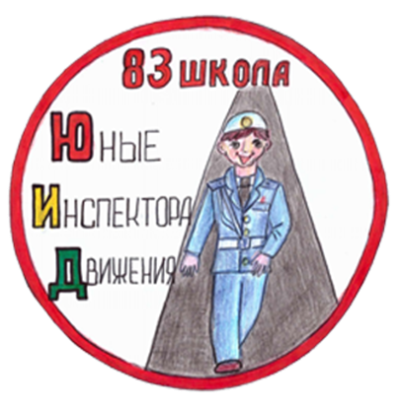 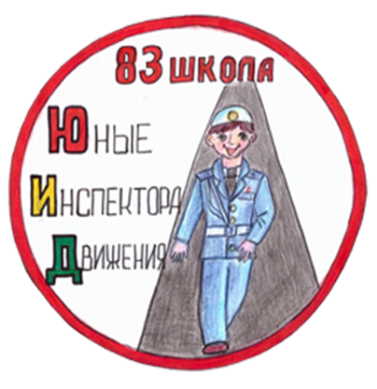 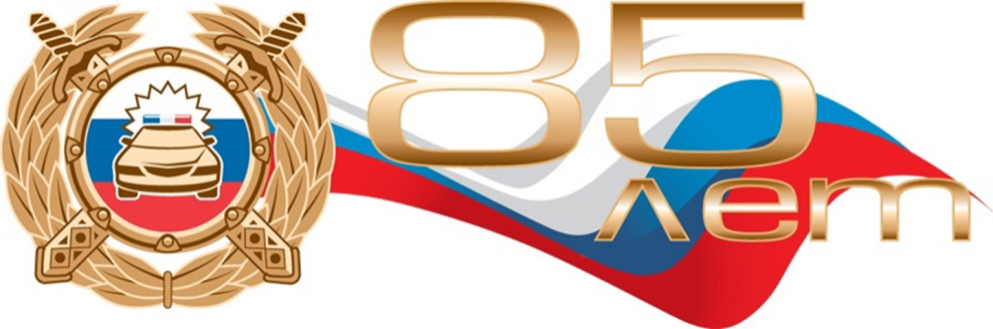 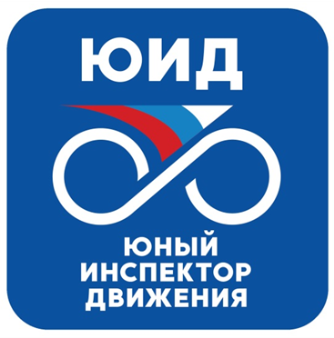 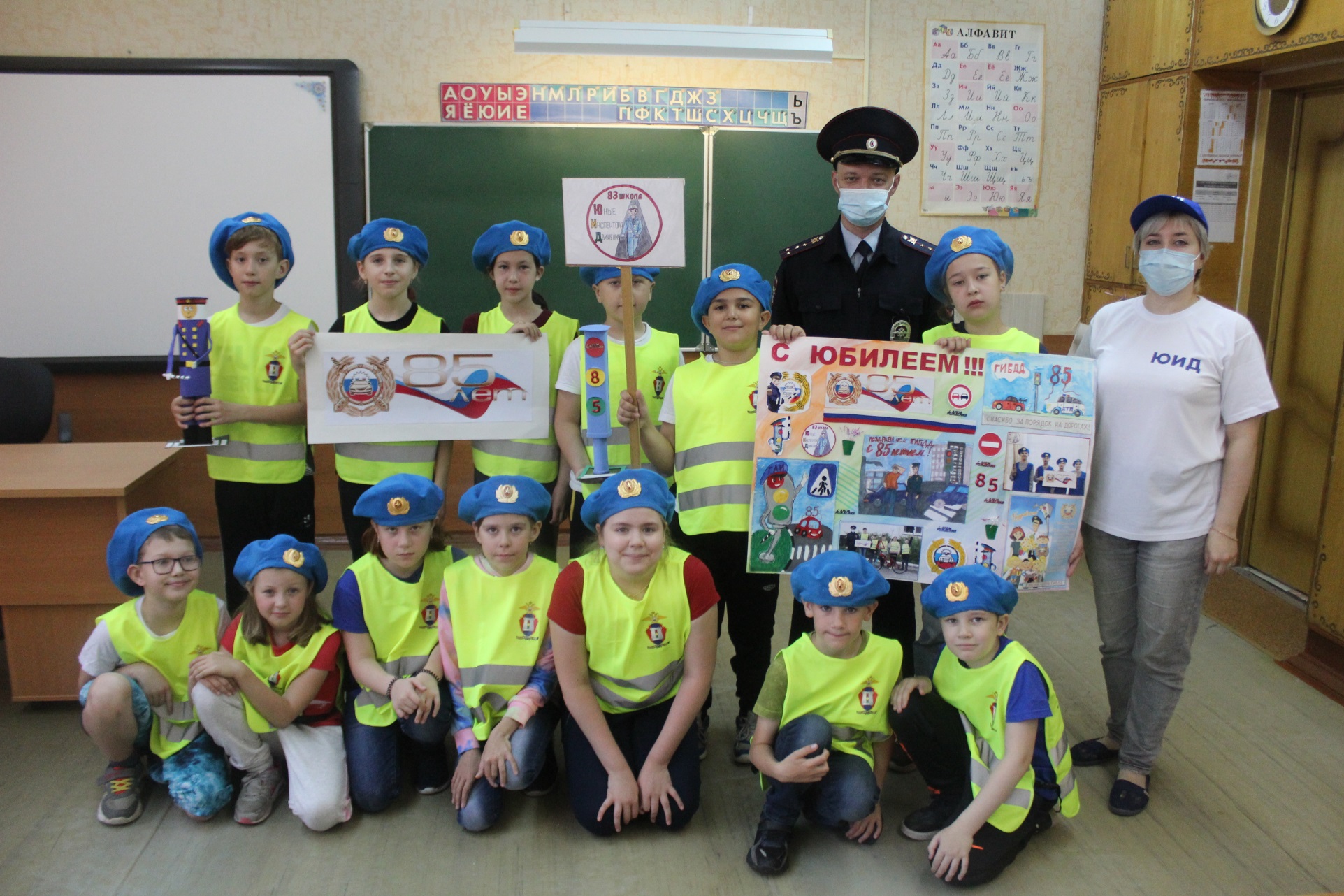 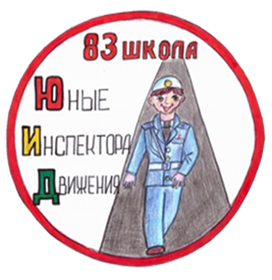 Кабинет №300Бедрина Алевтина Александровна – руководитель отряда ЮИД МБОУ «СОШ №83»Ждём творческих ребят!